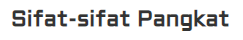 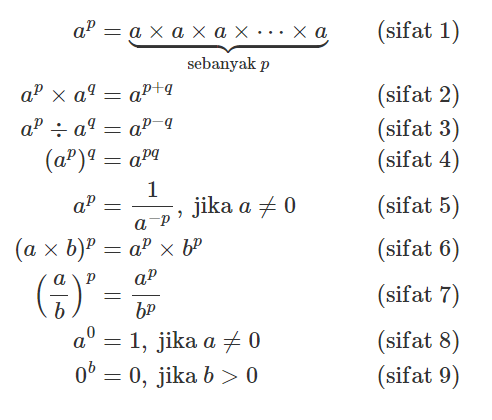 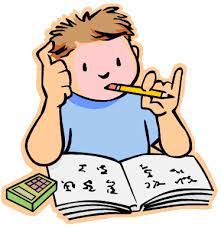 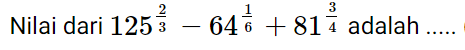 contoh soal
1
Penyelesaian
Penyelesaian
contoh soal
2
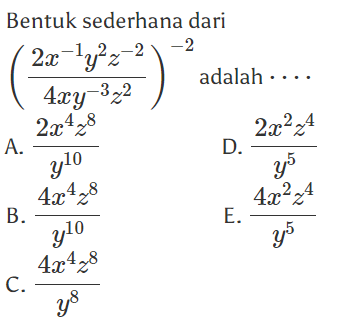 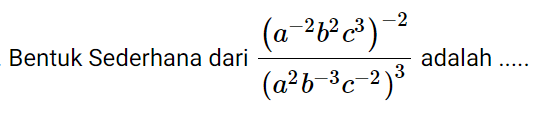 contoh soal
3
Penyelesaian
Sederhanakan bentuk bilangan berpangkat berikut ini!
contoh soal
4
Penyelesaian
Sederhanakan bentuk bilangan berpangkat berikut ini!
contoh soal
5
Penyelesaian
Sederhanakan bentuk bilangan berpangkat berikut ini!
contoh soal
6
Penyelesaian
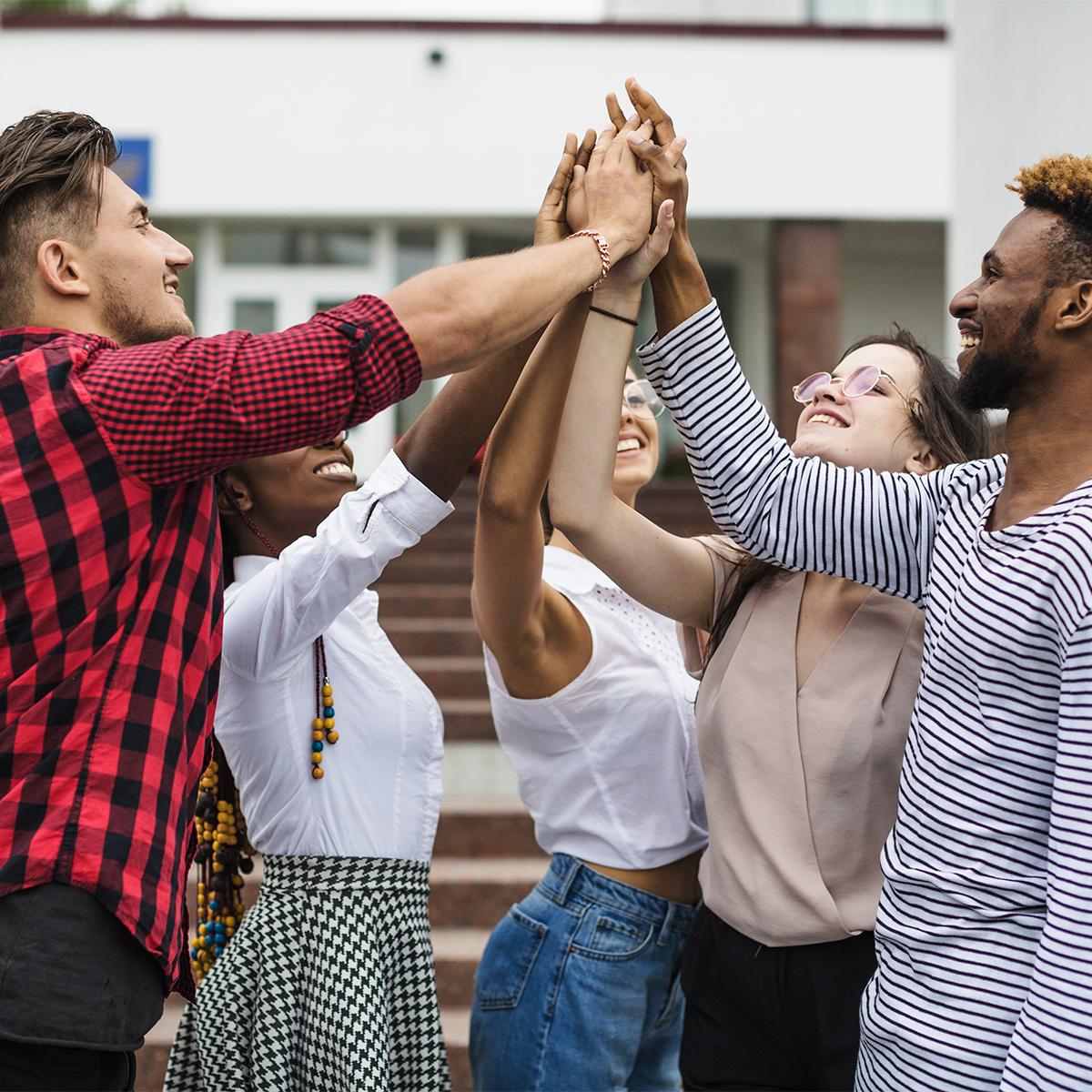 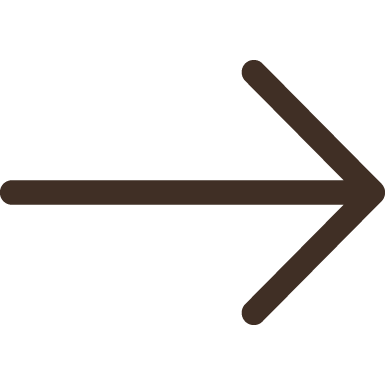 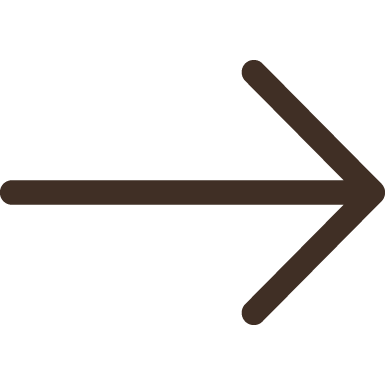 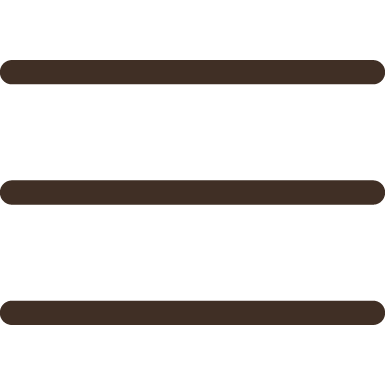 THANKS!
BIO
MED
CHM
MAT
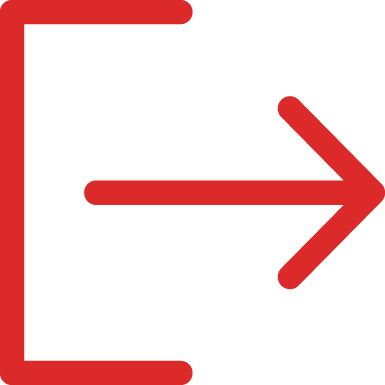